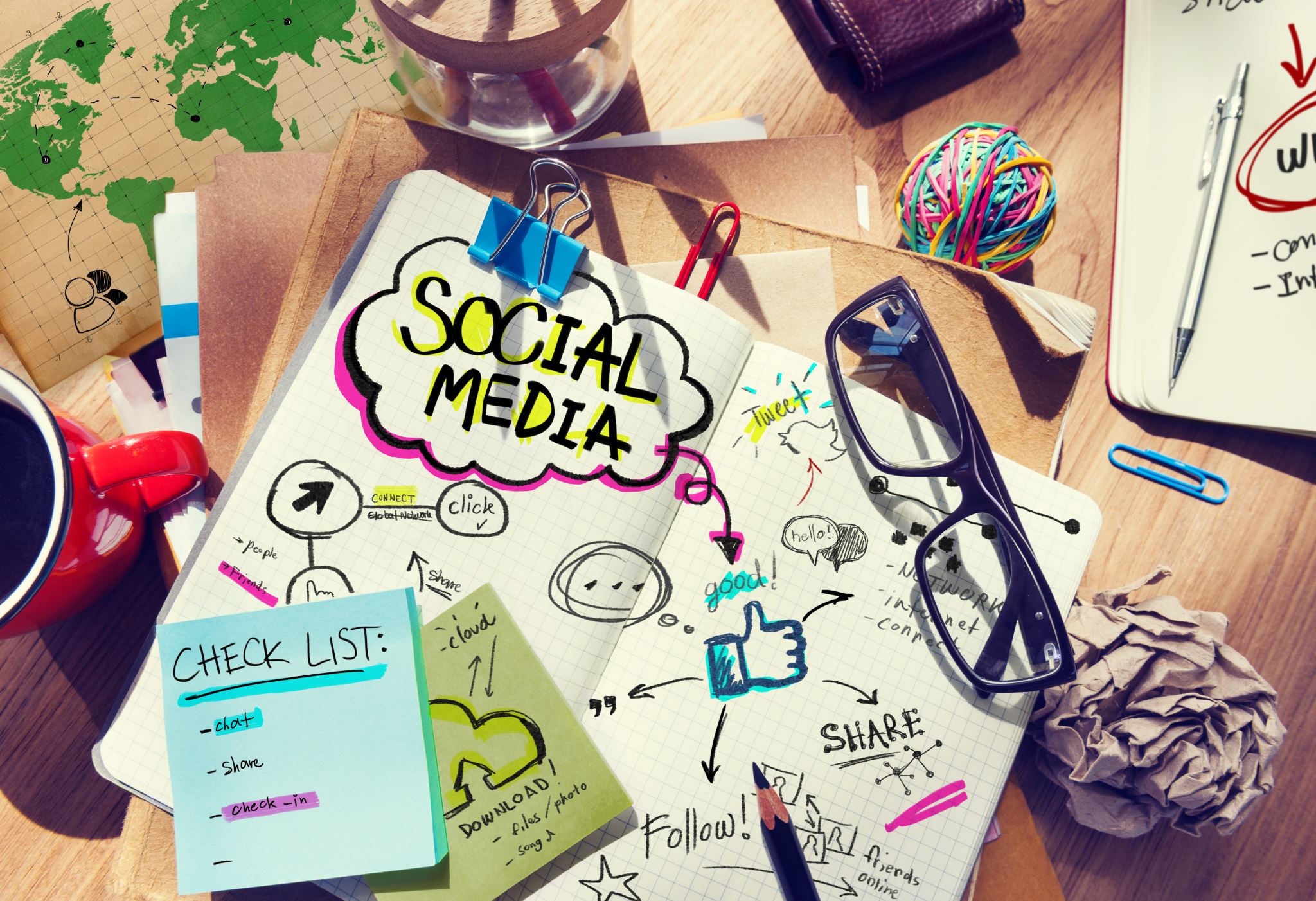 Marketingstrategie: Social Media
Zielgerichtete Kommunikation auf digitalen Plattformen
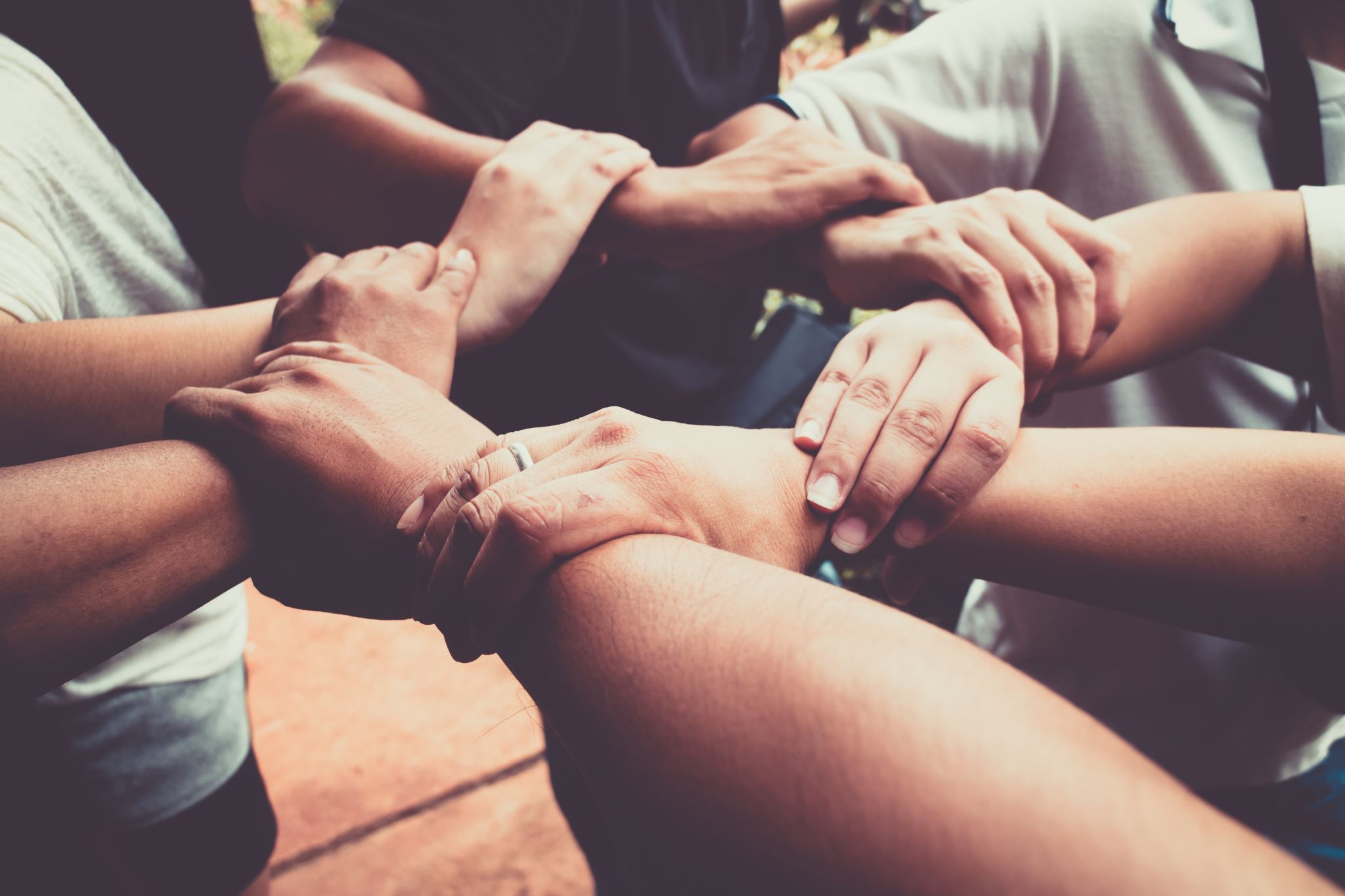 Content-Strategie
Projektberichte & Behind-the-Scenes
Storytelling (Freiwillige, Klient_innen, Partner)
Spendenaktionen & Aufrufe
Reels, Infografiken, interaktive Formate
Redaktionsplan mit konsistenter Tonalität
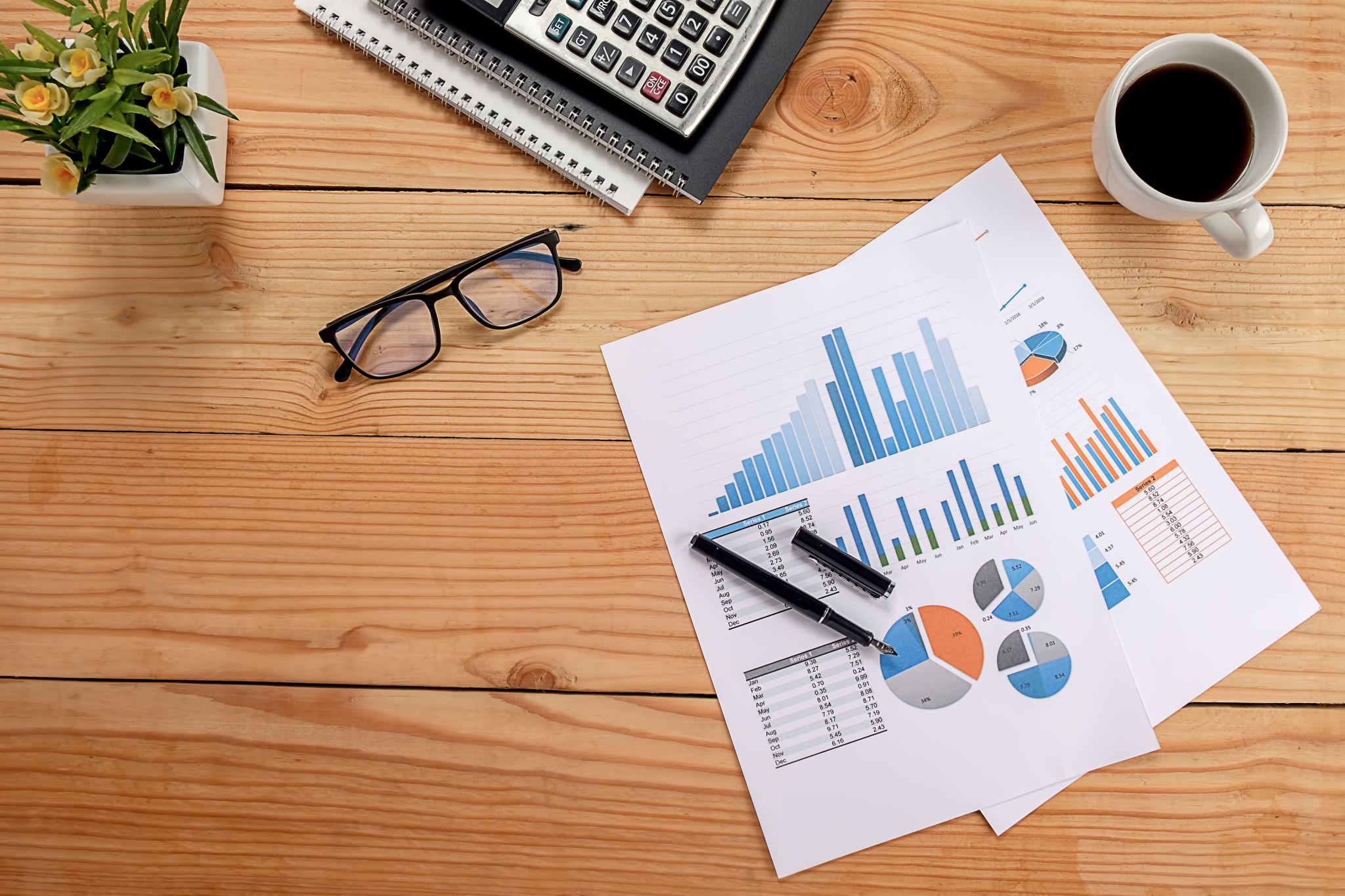 Ressourcen & Rollen
Klare Zuständigkeiten im Social Media Team
Geeignete Tools wie Meta Business Suite oder Buffer
Contentproduktion intern oder extern
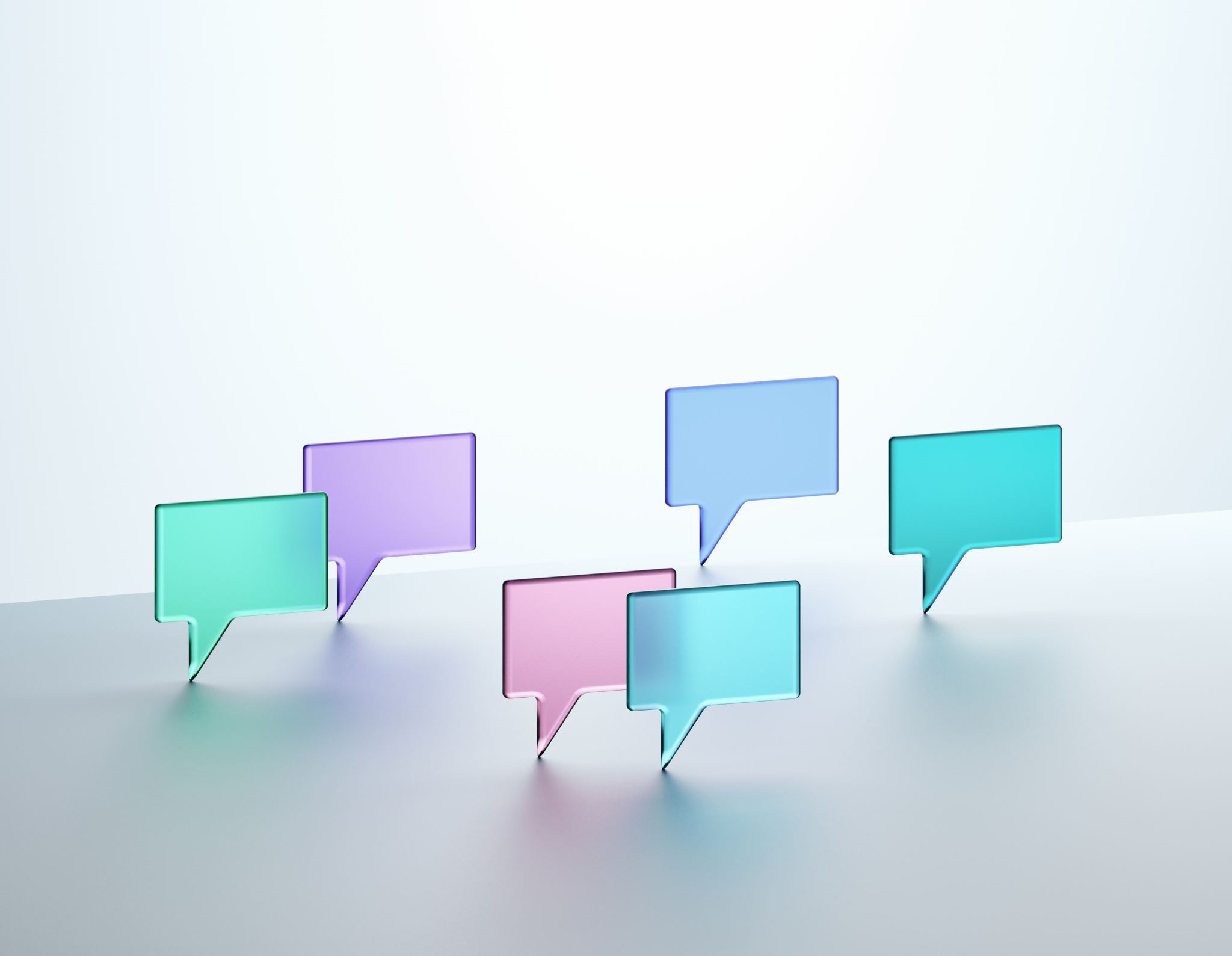 Interaktion & Community-Management
Dialog fördern
Rückfragen beantworten
Kritik souverän begegnen
Beziehungen zu Followern & Multiplikator_innen aufbauen
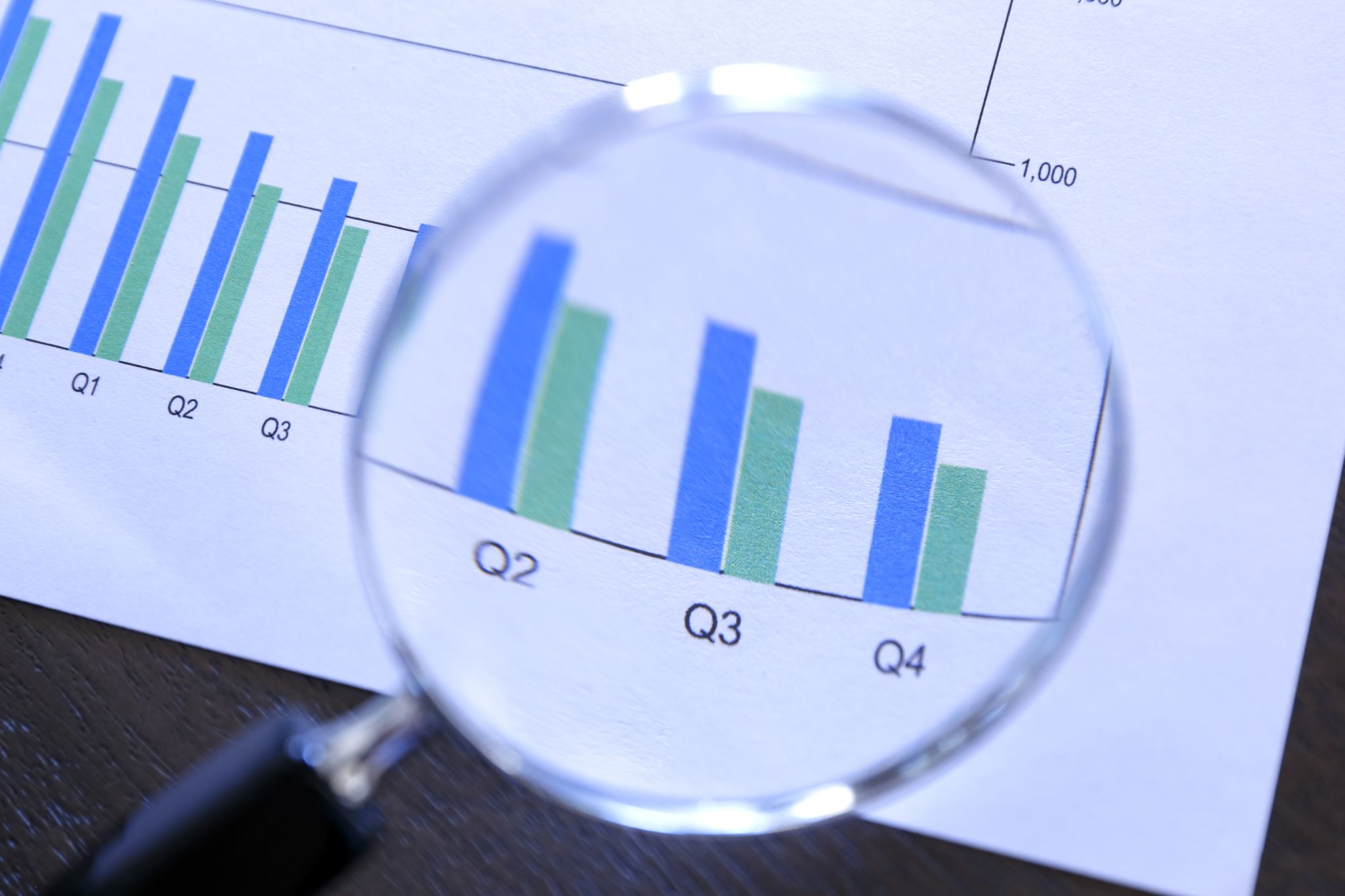 Monitoring & Erfolgskontrolle
Reichweite, Engagement, Klickzahlen, Follower-Wachstum
Tools: Insights, Google Analytics, Monitoring-Tools
Weiterentwicklung
Regelmäßige Auswertung der Strategie
A/B-Tests und Formatentwicklung
Feedback der Zielgruppe einbeziehen